209: Concurrent Planning
Agenda
Day One
Introduction 
What is Concurrent Planning?
Clear Timelines
Full Disclosure
Family Search and Engagement
Family Group Decision Making/ Family Group Conferencing/Teaming
2
Agenda (continued)
Day Two
Committed Collaboration
Recruitment, Training, and Retention of Resource Families
Transparent Written Agreements and Documentation
Child/Family Visitation
Making Permanency Recommendations
Course Summary and Evaluations
3
Learning Objectives
Participants will be able to:
Recognize the importance of child permanency; 
Identify the permanency casework tasks related to all children served by child welfare; 
Identify the hierarchy of permanency goals;
Explore the eight core components of concurrent planning;
4
Learning Objectives (continued)
Apply the components of concurrent planning to the development of the Child Permanency Plan;
Identify the required changes in casework tasks related to each of the core components of concurrent planning; and 
Apply laws, policy, and best practice to make permanency recommendations.
5
What is Permanency Planning?
Permanency planning is, first and foremost, planning. 
Process directed toward the goal of a permanent, stable home for a child. 
Begins at intake, and focuses child welfare services on the child's need for a stable, permanent home during all phases of practice.
6
What is Permanency Planning? (cont’d)
Step-by-step process of assessment, identification of goals and objectives, formulation of activities, and reassessment of the outcomes of services. 
Reminds us - All case planning activities MUST be directed toward assuring that every child in our care has a permanent family.
7
Act 55
Family finding shall be conducted when the child is accepted for services and at least annually thereafter, until the child's involvement with the county agency is terminated or one of the following criteria about the child is met:
Dependent and the court determines that continued family finding threatens child’s safety or is not in child’s best interest.
Not dependent and the agency determines that continued family finding threatens child’s safety.
In pre-adoptive placement with court proceedings.
8
Act 55 (continued)
"Family finding" is defined in Act 55 as “ongoing diligent efforts between a county agency, or its contracted providers, and relatives and kin to:
Search for and identify adult relatives and kin and engage them in children and youth social service planning and delivery.
Gain commitment from relatives and kin to support a child or parent receiving children and youth social services.”
9
Basic Permanency Assumptions
Children have a right and need to live and develop within safe, secure, and permanent families.
Children have a right to live with parents/caregivers whom they can love, trust, and depend upon. 
Separation for extended periods of time may result in tremendous psychological and developmental disruption.   
A child's perception and experience of time are determined by his level of cognitive developmental maturity.
10
Aging Out of Care Statistics
By comparison, former foster youth do not fare as well as their peers.
 
Courtney, M., Dworsky, A., Ruth, G., Keller, T., Havlicek, J., & Bost, N. (2005). 
Courtney, M. E., Dworsky, A., Cusick, G. R., Havlicek, J., Perez, A., & Keller, T. (2007). 
Courtney, M. E., Dworsky, A., Lee, J. S., & Rapp, M. (2010). 
National Center for Education Statistics (2008). 
Pecora, P.J., Kessler, R., Williams, J., O’Brien, K., Downs, A.C., English, D., White, J., Hiripi, E., White, C.R., Wiggins, T., and Holmes, K.E. (2005).
11
Permanency Goals (In Order of Preference)
Return to Parent
Parent(s) resume all legal rights and responsibilities. 
Court may close case or maintain adjudication of dependency. 
Agency may provide follow up service or close case.
12
Permanency Goals (In Order of Preference), (continued)
Adoption 
Parental rights are terminated either involuntarily or through relinquishment.
Adoptive parent(s) are granted permanently all legal rights they would have had they been the biological parents.
Child is issued a new birth certificate.
Adoptive parent(s) could receive adoption subsidy.
Parent(s) are no longer responsible to pay child support.
Agency and court will close case.
13
Permanency Goals (In Order of Preference), (continued)
Permanent Legal Custodianship
No TPR is required.
The custodian is granted legal custody .
The parent(s) retain visitation rights.
Can be subsidized (SPLC).
Parent(s) pay child support.
Agency and court close case. 
Parent(s) may ask court to reconsider permanency decision.
14
Permanency Goals (In Order of Preference), (continued)
Permanent Placement (with a fit and willing relative)
Agency maintains legal custody and is responsible for placement.
Parent(s) participates in case planning and visitation.
Parent(s) may ask court to reconsider permanency decision. 
Parent(s) pay child support.
Relative can receive foster home maintenance payment (preferred) or public assistance.
Agency and court will keep the case open.
15
Permanency Goals (In Order of Preference), (continued)
Another Planned Permanent Living Arrangement-APPLA  (requires compelling reason and court approval)
Agency maintains legal custody and is responsible for placement.
Parent(s) participates in case planning and visitation.
Parent(s) may ask the court to reconsider permanency decision.
Parent(s) pay child support.
Agency and court keep the case open.
16
What is Concurrent Planning?
Concurrent Planning is a process of working towards one legal permanency goal (typically reunification) while at the same time establishing and implementing an alternative permanency goal and plan that are worked on concurrently to move children/youth more quickly to a safe and stable permanent family.
(Permanency Roundtable Project, 2010)
17
Goals of Concurrent Planning
To promote the safety, permanency and well-being of children and youth in out-of-home care; 
To achieve timely permanency for children and youth through early permanency decisions;
To reduce the number of moves in the foster care system for children; and 
To engage families and relatives early and foster significant relationships between children in out-of-home care and their family/kin.
18
Benefits and Pitfalls of Concurrent Planning
19
Who Gets a Concurrent Plan?
Effective July 1, 2015 all children entering foster care with a goal of reunification will have a concurrent plan for permanency established within 90 days of their placement; and
20
Who Gets a Concurrent Plan? (continued)
Effective January 1, 2016 all children who were already in out-of-home care will have a concurrent plan for permanency, regardless of their court-ordered permanency goal.
21
Eight Core Components of Concurrent Planning
Clear Timelines
Full Disclosure
Family Search and Engagement
Family Group Decision Making/ Family Group Conferencing/Teaming
Collaboration
Recruitment, Training, and Retention of Resource Families
Transparent Written Agreements
Child/Family Visitation
22
Don’t Let Ideas Get Away!
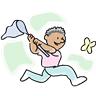 23
Core Component #1:

The Establishment of Clear Timelines for Permanency Decisions
24
Clear Timelines 
(In-home)
Out-of-Home
In-Home
Permanency Planning
6 months
90 Days
12 months
15 months
18 months
24 months
Placement
30 months
30 Days
Permanency hearing required within 30 days of ruling for aggravated circumstances
25
Clear Timelines 
(Placement)
Out-of-Home
In-Home
Adjudication Hearing
Dispositional Hearing
Shelter Care Hearing
Reunification
Permanency 
Planning
6 months
90 Days
12 months
15 months
18 months
24 months
Placement
30 months
30 Days
Permanency hearing required within 30 days of ruling for aggravated circumstances
26
Clear Timelines 
(90 Days)
Out-of-Home
In-Home
Adjudication Hearing
Dispositional Hearing
Shelter Care Hearing
Reunification
Concurrent 
Goal Established
Permanency                      Planning
6 months
90 Days
12 months
15 months
18 months
24 months
Placement
30 months
30 Days
Permanency hearing required within 30 days of ruling for aggravated circumstances
27
Clear Timelines 
(6 Months)
Out-of-Home
In-Home
Adjudication Hearing
Dispositional Hearing
Shelter Care Hearing
Permanency Hearing
Reunification
Concurrent 
Goal
6 months
90 Days
12 months
15 months
18 months
24 months
Placement
30 months
30 Days
Permanency hearing required within 30 days of ruling for aggravated circumstances
28
Clear Timelines
(12 Months)
Out-of-Home
In-Home
Adjudication Hearing
Dispositional Hearing
Shelter Care Hearing
Permanency Hearing
Reunification
Concurrent Goal
6 months
90 Days
12 months
15 months
18 months
24 months
Placement
30 months
30 Days
29
Permanency hearing required within 30 days of ruling for aggravated circumstances
Clear Timelines 
(Permanency Decision)
Out-of-Home
In-Home
Adjudication Hearing
Dispositional Hearing
Permanency Hearing 
*(Permanency Decision)
Shelter Care Hearing
Permanency Hearing
Reunification
Concurrent Goal
6 months
90 Days
12 months
15 months
18 months
24 months
Placement
30 months
30 Days
30
Permanency hearing required within 30 days of ruling for aggravated circumstances
Clear Timelines 
(Reunification)
Out-of-Home
In-Home
Adjudication Hearing
Dispositional Hearing
Permanency Hearing 
*(Permanency Decision)
Shelter Care Hearing
Permanency Hearing
Reunification
Concurrent Goal
6 months
90 Days
12 months
15 months
18 months
24 months
Placement
30 months
30 Days
31
Permanency hearing required within 30 days of ruling for aggravated circumstances
Clear Timelines 
(Adoption)
Out-of-Home
In-Home
Adjudication Hearing
Dispositional Hearing
Permanency Hearing 
*(Permanency Decision)
Shelter Care Hearing
Permanency Hearing
Adoption
Concurrent Goal
6 months
90 Days
12 months
15 months
18 months
24 months
Placement
30 months
30 Days
32
Permanency hearing required within 30 days of ruling for aggravated circumstances
Clear Timelines 
(TPR Filing)
Out-of-Home
In-Home
Adjudication Hearing
Dispositional Hearing
Permanency Hearing 
*(Permanency Decision)
Shelter Care Hearing
Permanency Hearing
TPR Filing
Adoption
Concurrent Goal
6 months
90 Days
12 months
15 months
18 months
24 months
Placement
30 months
30 Days
33
Permanency hearing required within 30 days of ruling for aggravated circumstances
Clear Timelines 
(Adoption Finalization)
Out-of-Home
In-Home
Adjudication Hearing
Dispositional Hearing
Permanency Hearing
Permanency Hearing 
*(Permanency Decision)
Shelter Care Hearing
Permanency Hearing
TPR Filing
Adoption
Adoption 
Hearing
Concurrent Goal
6 months
90 Days
12 months
15 months
18 months
24 months
Placement
30 months
30 Days
34
Permanency hearing required within 30 days of ruling for aggravated circumstances
Clear Timelines 
(Becomes In-Home Care)
Out-of-Home
In-Home
Adjudication Hearing
Dispositional Hearing
Permanency Hearing
Permanency Hearing 
*(Permanency Decision)
Shelter Care Hearing
Permanency Hearing
TPR Filing
Adoption
Adoption 
Hearing
Concurrent Goal
6 months
90 Days
12 months
15 months
18 months
24 months
Placement
30 months
30 Days
35
Permanency hearing required within 30 days of ruling for aggravated circumstances
Clear Timelines 
(PLC: Becomes In-Home Care)
Out-of-Home
In-Home
Adjudication Hearing
Dispositional Hearing
Permanency Hearing 
*(Permanency Decision)
Shelter Care Hearing
Permanency Hearing
PLC
Concurrent Goal
6 months
90 Days
12 months
15 months
18 months
24 months
Placement
30 months
30 Days
36
Permanency hearing required within 30 days of ruling for aggravated circumstances
Clear Timelines 
(Fit and Willing Relative)
Out-of-Home
In-Home
Adjudication Hearing
Dispositional Hearing
Permanency Hearing 
*(Permanency Decision)
Shelter Care Hearing
Permanency Hearing
Fit and Willing Relative
Concurrent Goal
6 months
90 Days
12 months
15 months
18 months
24 months
Placement
30 months
30 Days
37
Clear Timelines 
(APPLA)
Out-of-Home
In-Home
Adjudication Hearing
Dispositional Hearing
Permanency Hearing 
*(Permanency Decision)
Shelter Care Hearing
Permanency Hearing
APPLA
Concurrent Goal
6 months
90 Days
12 months
15 months
18 months
24 months
Placement
30 months
30 Days
38
Permanency hearing required within 30 days of ruling for aggravated circumstances
Clear Timelines 
(Comparison)
Out-of-Home
In-Home
Adjudication Hearing
Dispositional Hearing
Shelter Care Hearing
Reunification
Adoption
PLC
Fit and Willing Relative
APPLA
6 months
90 Days
12 months
15 months
18 months
24 months
Placement
30 months
30 Days
39
Permanency hearing required within 30 days of ruling for aggravated circumstances
Don’t Let Ideas Get Away!
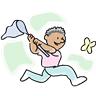 40
Core Component #2:

Full Disclosure
41
Full Disclosure To All Participants
Parents
Child/Youth
Resource Family
Other Stakeholders
42
Introducing Full Disclosure
Acknowledge love or attachment
Common ground belief
Reunification goal
Common ground belief
Concurrent goal
Acknowledge love or attachment
43
Don’t Let Ideas Get Away!
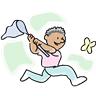 44
Core Component #3:
 
Family Search and Engagement
45
Early Determination of Paternity and Identification and Involvement of Kin Increases Rate of Kinship Placements.
Benefits of placement with kin 
Reinforces safety, stability, and well-being,
Reduces trauma, 
Reinforces the child’s sense of identity, 
Helps keep siblings together, 
Honors family and cultural ties, 
Expands permanency options and 
Can reduce racial disproportionality 
		(Concurrent Planning Bulletin)
46
What is Diligent Search?
A process conducted to locate parents, relatives, kin or other potential permanency resources or connections for a child who is receiving services from or who is in the custody of a county Children and Youth Agency.
47
Laws and Policy Relating to Diligent Search
Fostering Connections
Act 55: Family Finding and Kinship Care
Kinship care policy bulletin #00-03-03
Act 25 of 2003
48
Who is a Relative?
Anyone related by blood, marriage or adoption within the fifth degree of kinship to the child.  This includes great-great-great grandparents and first cousins once removed (children of first cousins). 

(Office of Children, Youth, and Families Bulletin. Kinship care policy. 00-03-03)
49
Who is Kin?
A relative;
God parent as recognized by an organized church;
Member of the child’s Indian tribe, nation, or clan; or
Individual with a significant, positive relationship with the child or family.
(Office of Children, Youth, and Families Bulletin. Kinship care policy. 00-03-03)
50
Family Search and Engagement Activity
51
Don’t Let Ideas Get Away!
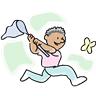 52
Core Component #4:

Family Group Decision Making/ Family Group Conferencing/Teaming
53
FGDM/Family Group Conferences/Teaming
FGDM/Family Group Conferences
Use to find placement/permanency resource and to develop FSP/CPP

Family Team Meetings
Used if and when FGDM not used
54
FGDM/FGC or Family Team Meeting Activity
How would you determine whether permanency planning should be done with the family through Family Group Conferences or Family Team Meetings?
Which teaming strategy would you use?
Who should be invited to be on the family team?
55
Don’t Let Ideas Get Away!
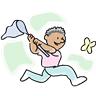 56
Agenda
Day One
Introduction 
What is Concurrent Planning?
Clear Timelines
Full Disclosure
Family Search and Engagement
Family Group Decision Making/ Family Group Conferencing/Teaming
57
Agenda (continued)
Day Two
Committed Collaboration
Recruitment, Training and Retention of Resource Families
Transparent Written Agreements and Documentation
Child/Family Visitation
Making Permanency Recommendations
Course Summary and Evaluations
58
Core Component #5:

Committed Collaboration
59
What is Collaboration?
A process to reach goals that cannot be achieved by one single agent. It includes the following components:

Jointly developing and agreeing on a set of common goals and directions;

Sharing responsibility for obtaining those goals;

Working together to achieve those goals, using the expertise and resources of each collaborator.
      
          (National Summer Learning Association, 2013)
60
Instructions: Learning New Ways to Collaborate
Read the information on your assigned collaborative partner on Handout #21  
Discuss collaborative efforts with this partner with table mates.
Consider and answer the following questions on Handout #21: 
Identify three specific components from your reading that are critical to achieving collaboration with this partner.
How would you know if you are collaborating with this partner(s)?  Describe what you would see and/or hear inside and outside of your agency.
What is one thing I could do to move toward improved collaboration with this partner?
61
Instructions: Peer Teaching
Take turns “training” your new group by summarizing the discussion you had with your previous table. 
All table mates discuss strengths and opportunities for collaboration. 
All take notes on Handout #21. 
Assign someone to record questions or concerns that the group has identified about the required collaborative efforts.
62
Icebreaker Meetings Tools
The Annie E. Casey Foundation

Ice Breaker Manual

Ice Breaker Video
63
Don’t Let Ideas Get Away!
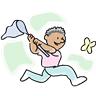 64
Core Component #6:

Recruitment, Training and Retention of Resource Families
65
What’s My Role?
Identify and share one practice change for each of the following for resource parents:
			Recruit 
		 ? 	Train 
				Retain
66
Don’t Let Ideas Get Away!
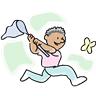 67
Core Component #7:

Transparent Written Agreements and Documentation
68
Transparent Written Agreements and Documentation
To implement the requirements of concurrent planning into the FSP/CPP, the child welfare professional will:

Engage
Document clearly
Share
69
Transparent Written Agreements Activity
Develop tasks that are SMART for each objective:  (specific, measurable, action-oriented, realistic, and time-limited).
Prioritize tasks so that the most important tasks are frontloaded. 
Identify timeframes for each task.
Identify how the task will be monitored.
70
Don’t Let Ideas Get Away!
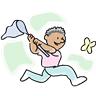 71
Core Component #8:

Child/Family Visitation
72
Visitation: What Does the Research Tell Us?
Visitation:
Is the single most important factor in maintaining the relationship between the child and the parents;
Enhances the child’s emotional well-being; 
Improves parent’s positive feelings about the placement; 
Decreases parents’ worries about their children; and 
Is associated with achieving permanency and decreasing time in care.
	(Hess, P.M.1999)
73
Points to Remember About Visitation
Purposes of child/family visitation
Frequency and duration
Inclusion of all team members, especially resource parents
Setting
To supervise or not to supervise
Transportation and other supports 
Visitation will evoke emotions
Visitation must NEVER be used as a reward or punishment
74
Visitation Planning Activity
Develop a visitation plan for your Bloom child(ren).  Identify the following:
Participants
Frequency/duration
Level of supervision
Inclusion of resource parents
Location
Transportation responsibility
Accommodations to barriers
75
Don’t Let Ideas Get Away!
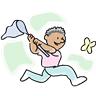 76
Permanency Recommendations
At the permanency hearing, the court accepts parents’ relinquishment of rights and responsibilities.
Adoption
Finalize? No
77
Permanency Recommendations (continued)
Existing safety threats of the mother can be managed with a safety plan.

Return to Parent
Finalize? Yes
78
Permanency Recommendations (continued)
The parents’ whereabouts continue to be unknown after extensive diligent searches.  Multiple competent experts have determined that the 15-year-old’s medical and psychiatric needs are severe enough to require indefinite institutionalization to keep her safe. Facility staff are willing to come to the hearing to express the facility’s commitment to provide care to her until adulthood and beyond.  
APPLA
Finalize? Yes
79
Permanency Recommendations (continued)
The five year old child’s safety cannot be assured with either parent after extensive reunification services have been provided. The child has been thriving in the care of the paternal aunt.  The aunt is willing to become the new legal parent and successfully completed an adoption home study this week.
 Adoption
Finalize? No
80
Permanency Recommendations (continued)
The 10 year old child’s safety cannot be assured with either parent.  The relative resource parent, being unfamiliar with adoption is only willing to accept the following rights in relation to the child: protection, education, care and control of the person, custody of the person, and decision making.  Otherwise, the family is a good match for the child. 
Adoption
Finalize? No
81
Permanency Recommendations (continued)
It is thought that the mother may be able to assure the seven year old child’s safety with three more months of therapy. The father’s home has no safety threats and he would like to raise the child.

Return to Parent (father)
Finalize? Yes
82
Permanency Recommendations (continued)
Aggravated Circumstances were found and reunification efforts were not necessary.  The 16 year old female still opposes the primary permanency goal of adoption after quality child preparation services. Relatives have chosen not to be involved.  After her last placement disrupted five months ago, she was placed in a resource home willing to accept custody of her. The placement is going well and the youth wants to remain. 
PLC
Finalize? No
83
Permanency Recommendations (continued)
Change or adjustment to circumstances that created the threats in the father’s home has occurred. 

Return to Parent
Finalize? Yes
84
Permanency Recommendations (continued)
Parents are unwilling to relinquish parental rights on their one year old daughter, yet her safety cannot be assured.  A no reasonable efforts finding was made at the six-month permanency hearing.
Return to Parent
Finalize? No
85
Permanency Recommendations (continued)
The maternal aunt would like her two year old nephew to remain in her care indefinitely while dependency and custody to the agency continues until the mother is able to safely parent her son again.	

Adoption
Finalize? No
86
Permanency Recommendations (continued)
The parents disappeared six months ago and have not been found even after an extensive diligent search, including Family Finding.   An adoptive resource has not yet been found for the 11 year old. 
Adoption
Finalize? No
87
Permanency Recommendations (continued)
The parents want to relinquish parental rights and responsibilities of their 12 year old son who wants to be adopted so he can have a family he calls his own. The non-relative resource parents who have had him in their home since placement, know the benefits of adoption but are unable to make such a commitment.  However, they are willing to become the legal custodian. 
?
88
Post Permanency Services
Advocacy for Services
Support Groups
Respite
89
Don’t Let Ideas Get Away!
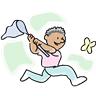 90
Learning Objectives
Participants will be able to:
Recognize the importance of child permanency; 
Identify the permanency casework tasks related to all children served by child welfare; 
Identify the hierarchy of permanency goals;
Explore the eight core components of concurrent planning;
91
Learning Objectives (continued)
Apply the components of concurrent planning to the development of the Child Permanency Plan;
Identify the required changes in casework tasks related to each of the core components of concurrent planning; and 
Apply laws, policy and best practice to make permanency recommendations.
92